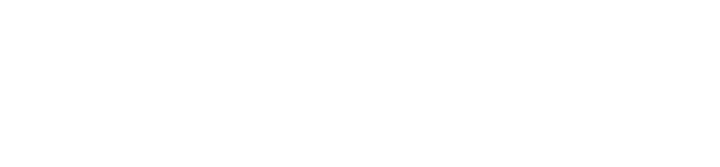 Online Bullying
WW Among Children 8-17
Prepared by Telecommunications Research Group
For Microsoft Corporation
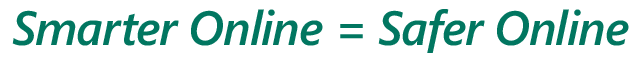 Defining Online Bullying
Microsoft recently commissioned a study to understand the global pervasiveness of online bullying.  While defined formally by some as cyberbullying , what is seen as cyberbullying can vary between different cultures, and even among different individuals.  In addition, cyberbullying, as a term, is not recognized worldwide. To address this, the study explored the issue by asking children about negative experiences  they’ve had online—from their point of view (i.e., being called mean names, being teased, etc.). While such experiences may not be viewed as bullying by all who experience it, these behaviors may be considered by some as having potentially adverse effects.
Q4. Primary definition of cyberbullying used in this study
Background & Methodology
Purpose:  Conduct a survey to investigate the prevalence of online bullying worldwide.

Audience:  8-17 year old children balanced by gender.  Adults were allowed to help their children answer questions if necessary.  

Sample Size:  N=7644, Quota~300 per country/region

Methodology: 5 minute online survey.  7 countries/regions required the interviews to be conducted in person (in italics below).  Fieldwork and data processing performed by Synovate.

Geography: 25 countries/regions - Australia, Argentina, Brazil, Canada, China, Czech Republic, Egypt, France, Germany, India, Italy, Japan, Malaysia, Morocco, Norway, Pakistan, Poland, Qatar, Russia, Singapore, Spain, Turkey, UAE, UK, US

Timing:  January  11, 2012 to Feb 19, 2012
Executive Summary
Online bullying affects nearly one in four children aged 8-17
Thirty-seven percent report being bullied online.  Online bullying can take the form of children being mean or unfriendly, calling others mean names and making fun of or teasing others. While not all may consider this to be online bullying, it can have adverse effects.   
Twenty-four percent admit to bullying someone else online
Spending more than 10 hours per week online increases the chances a child becomes a victim of bullying (46% vs. 29%) and bullies others online (30% vs. 19%)

Bullying is pervasive and contagious
Eighty-Six percent of children surveyed say they have been bullied online and/or offline
Those surveyed report offline bullying is nearly twice as common as online bullying (72% vs. 37%) 
Bullying has a widespread negative influence within children’s social circles.  Children are more likely to:
Bully someone else online if they have friends that do (45% vs. 24%)
Be bullied if they were a witness to someone else being bullied online (64% vs. 37%)
Be bullied if they bully someone else online. (63% vs. 37%)
Bully others online if they bully others offline (31% vs. 24%)
Executive Summary
Knowledge about bullying is surprisingly low
Forty-two percent report knowing little or nothing about online bullying  
Among those who’ve been bullied online, 34% reported  they know little or nothing about online bullying  
Fifty-four percent of those surveyed say they are very or somewhat worried about online bullying.  The level of concern rises to 65% for children who’ve been bullied online.  

Parents need help to figure out the best steps to take
On average, children surveyed report their parents take three steps to address online bullying.  No particular step stood out (i.e. >50%) which suggests a lack of consensus about what are the most effective ways to protect children online. The most common steps taken are: talking to their children about the risks of being online (50%),  monitoring their online usage (44%) and teaching them online manners (39%).

Less than one-third of children surveyed report their parents take steps that focus on how to manage and cope with online bullying.  
Teach their children how to help protect themselves from being bullied online (29%)
Teach their children not bully others online (28%)
Discussed how to deal with online bullying with their children (26%)

The more steps taken, the higher the incidence of online bullying.  Other research shows that parents typically take steps AFTER an online bullying experience not before which helps explain why steps taken increases with higher levels of online bullying.
Executive Summary
Formal school policies and education do not appear to reduce bullying
According to children surveyed the online bullying rate for schools with formal policies is higher than schools with none (44% vs. 32%). The same is true for schools that provide education to parents, teachers or students (43% vs. 32%).  Overall, schools without policies or education have a rate of bullying that is five points lower than the worldwide average of 37%.
This result may also be due to schools implementing policies as a reaction to an existing problem.  Schools may only implement formal policies and educational programs AFTER online bullying has reached a critical level. 

Online bullying is more prevalent among 13-17 year olds
Children 13-17 surveyed are more likely to: 
Be bullied online (43% vs. 31%)
Bully someone else online (29% vs. 18%)
Be knowledgeable about online bullying (69% vs. 46%)
Be concerned about online bullying (56% vs. 52%).

Children 8-12 surveyed are more likely to be bullied offline (76% vs. 68%).

 Children report their parents emphasize different steps to protect them depending their age
Monitoring their children (51% vs. 36%) and setting time limits (41% vs. 28%) are more common among 8-12 year olds
Children report parents are more likely to use these methods with teens: using software to block risky and unsafe websites (14% vs. 0%), asking their children if they’ve been bullied (33% vs. 27%), and discussing with them how to deal with bullying (28% vs. 24%).
Executive Summary
Bullying is higher for girls
Girls report being more likely to:
Be bullied online (38% vs. 36%) and offline (74% vs. 70%)
Be concerned about online bullying (57% vs. 50%)
Have a friend who was bullied online (34% vs. 32%)
Have a friend who bullied someone else online (15% vs. 12%)

Girls report receiving different amounts and types of help from parents. Girls report being more likely to:
Get help (more steps taken by their parents) 3.4 vs. 3.2
Be told about the risks (52% vs. 47%)
Be taught how to protect themselves (31% vs. 26%)
Be asked if they have been bullied (32% vs. 29%)
Be monitored more frequently (45% vs. 42%)

The difference in how girls and boys bully may explain why girls are more vulnerable to online bullying.  Compared to boys, girls are more likely to use indirect forms of bullying: ostracizing and alienating other kids, gossiping and spreading rumors and purposely excluding peers.  These types of bullying are tailor-made for the Internet.

Boys surveyed were more likely to admit they bullied someone else online or offline
Online (26 vs. 22%); Offline (46% vs. 38%)
Executive Summary
Geographic Differences

Incidence of bullying
In general, online bullying appears to flourish in countries/regions where GDP growth is high, Internet growth has been rapid and online social norms are still forming
Highest online bullying countries/regions: China (70%), India (53%), Argentina (52%), Russia (49%), Turkey (47%)
UAE (7%) and Qatar (28%) are exceptions to this pattern
Online bullying is less prevalent in Japan (17%), France (23%), Italy (28%), US (29%), Norway (35%) UAE (7%), Pakistan (26%), Egypt (27%), Qatar (28%), Malaysia (33%)
Offline bullying is highest in Morocco (50%), Canada (36%), UK (31%), US (27%), Australia (24%)

Knowledge & concern about bullying
Knowledge about online bullying is not correlated with the incidence of online bullying
Children in Morocco (38%), Pakistan (31%) and India (29%) report knowing the most about online bullying.  Children in Turkey (36%)., Japan (33%) and Malaysia, (33%) say they are the least knowledgeable about online bullying.
Children in Brazil (51%), Spain (40%), India (36%), China (27%), Argentina (26%) express the highest amount of concern about online bullying
Executive Summary
Geographic Differences

School policy & education
The highest prevalence of school policies dealing with online bullying were reported in Qatar (40%), Australia (38%), US (36%), and Canada (35%)
Turkey (0%), UAE (0%), Pakistan (2%), Russia (3%), and Malaysia (3%) were reported least likely to have a formal written school policy  
Providing education to students about online bullying was reported highest in Australia (64%), Canada (58%), Singapore (58%), UK (53%), and US (45%)
Turkey (2%), Pakistan (6%), Egypt (8%), and UAE (8%) were reported least likely to provide online bullying education to students.
The lowest incidence of online bullying was reported in Japan (17%), France (23%), Italy (28%), US (29%), Norway (35%), UAE (7%), Pakistan (26%), Egypt (27%), Qatar (28%), Malaysia (33%
Offline bullying was reported highest in Morocco (50%), Canada (36%), UK (31%), US (27%), Australia (24%)
What is Online Bullying?
What is online bullying?
Online bullying  (also known as cyberbullying) extends bullying to the Internet and text messaging with repeated behavior that is intended to tease, demean, or harass someone less powerful.  It opens the door to 24-hour hurt, perhaps made anonymously and potentially broadcast to a wide audience.  


Kids who bully may: 
Send hurtful or threatening messages to a target’s phone or in an online game, or distribute humiliating video on social media like Facebook, Tumblr, or YouTube.
Disclose secrets or private info—for example, by forwarding a confidential instant or text message.
Deliberately exclude someone from a group—in a game or virtual world, or on social media. 
Impersonate the target. Break into someone’s phone or social media account, and then send or post hateful comments or cause trouble with friends.
Pretend to befriend someone, gain his or her trust, and then betray that trust.


There are many reasons why young people mistreat others online—out of boredom, to get approval or be funny, to retaliate for having been bullied themselves, or because they are in distress. It isn’t always intentional—what starts as an argument may escalate. Often, kids may not even recognize their behavior as bullying, rather referring to it as drama.*

*The Drama! Teen Conflict, Gossip, and Bullying in Networked Publics (aka.ms/teen_drama)
Help Stop the Cycle of Online Bullying
Pay attention. 
	Regularly sit with young kids as they play online. From time to time, ask tweens &  teens to show you 	around.  Listen to them and ask them to share. Lead by example, watch for signs of online cruelty, and 	ask them to report bullying to you.  

Encourage empathy: 
	Asking kids to put themselves in others’ shoes (those of bullies, too) is a powerful way to help combat 	online bullying.
Bystanders. To help kids support each other, encourage  them to become “Upstanders:”  be kind; set a good example; block bullying behavior; tell the bully to stop, and tell others. And don’t forget your role as backup support. 
Targets. If a child is the target of online bullying, don’t wait to see if the abuse will stop. Get the full story, acknowledge the pain, and ask what you can do to help, and then make the kid’s answers the basis of the plan. 
Bullying. If you discover that a kid is bullying someone, try to understand the source of the behavior. (But don’t let reasons become excuses.) Be supportive. Discuss making amends. If necessary, get professional help.


Promote kindness as a way to change the environment in which kids learn to bully one another.
Microsoft’s Online Safety Resources
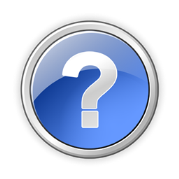 Download  Microsoft’s online bullying materials: brochure  | factsheet

Help Kids Stand Up to Online Bullying: 
www.microsoft.com/security/family-safety/cyberbullying.aspx 
www.microsoft.com/security 
www.twitter.com/Safer_Online 
www.facebook.com/SaferOnline
www.youtube.com/MSFTOnlineSafety
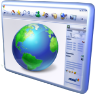 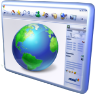 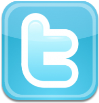 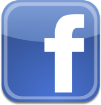 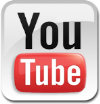 Detailed Findings
Defining Online Bullying
Microsoft recently commissioned a study to understand the global pervasiveness of online bullying.  While defined formally by some as cyberbullying , what is seen as cyberbullying can vary between different cultures, and even among different individuals.  In addition, cyberbullying, as a term, is not recognized worldwide. To address this, the study explored the issue by asking children about negative experiences  they’ve had online—from their point of view (i.e., being called mean names, being teased, etc.). While such experiences may not be viewed as bullying by all who experience it, these behaviors may be considered by some as having potentially adverse effects. 

Question 4: Children were asked about the experiences they’ve had online—from their point of view (being called mean names, or being teased, etc.)
Q4. Primary definition of cyberbullying used in this study
37% of Children 8-17 
Report Being Bullied Online
Children 8-17
86%
 Bullied 
Online or Offline
37% 
Bullied 
Online
23% 
Bullied 
Online & Offline
72% 
Bullied 
Offline
China Reports the Highest Level of 
Online Bullying
A diverse group of country/regions (including 3 of the BRIC) led by China (70%) report the highest rates of online bullying along with Singapore (58%),  India (53%), Argentina (52%), Russia (49%), and Turkey (47%).
Q4. Online Bullying Definition
Other children have been unfriendly or mean toward you on the Internet
Other children have made fun of you or teased you on the Internet
Other children have called you mean names on the Internet
Q4. Which of these has ever happened to you at school, outside of school grounds, or on the Internet?
24% of Children 8-17 Admit to 
Bullying Someone Else Online
Children 8-17
53% Bullied 
Someone Else
Online or Offline
24% 
Bullied 
Someone Else Online
13% Bullied 
Someone Else 
Online & Offline
42%
Bullied 
Someone Else Offline
Online Bullying of Others is Reportedly Highest in China, Lowest in UAE & Japan
Q4. Online Bullying of Others Definition
You have been unfriendly or mean toward you on the Internet
You made fun of you or teased you on the Internet
You have called you mean names on the Internet
Bullying is Pervasive
Eighty-six percent have been bullied either offline, online or both .
Offline bullying (72%) is typically twice as prevalent as online bullying (37%).
Six countries/regions have high offline and online bullying (China, Singapore, India, Argentina, Russia, and Turkey).
China and Singapore are the only countries/regions where online bullying is higher than offline bullying.
High Online & Offline Bullying
Q4. Which of these has ever happened to you at school, outside of school grounds, or on the Internet?
Types of Online & Offline Bullying
Offline bullying is nearly twice as common as bullying online.
Reported rates of bullying someone else are significantly lower than the reported rates of being bullied.  This suggests bullies target multiple children and/or some children were unwilling to admit to bullying someone else.
Types of Online & Offline Bullying: Country/Region Detail
Difference from the WW Average
Red = Above Average
White = Average
Blue = Below Average
Bullying is Contagious
If my friends are online bullies, I’m more likely to be one too
Online bullies Are more likely to be victims of bullying
Children who’ve been bullied are More likely to bully others
Bullying Someone Else Online & Offline
Countries/regions with high bullying, also report high bullying of others – esp. China, India, Singapore, Argentina and Turkey. 
China, Singapore and Pakistan are the only countries/regions where bullying someone else online is higher than bullying someone else offline. The anonymous nature of the Internet makes bullying easier and subject to less self-policing from peers.  As a result, children in these countries/regions may have shifted a disproportionate amount of their bullying online.
Online > Offline
Q4. Online Bullying of Others Definition
You have been unfriendly or mean toward you on the Internet
You have made fun of you or teased you on the Internet
You have called you mean names on the Internet
Q4. Which of these has ever happened to you at school, outside of school grounds, or on the Internet?
42% Know Little to Nothing About Online Bullying
Knowledge of online bullying tells us little about the incidence of online bullying.
Children in Morocco (38%), Pakistan (31%) and India (29%) report knowing the most about online bullying.   India is ranked relatively high, Morocco in the middle and Pakistan low on  being bullied online.
Children in Turkey (36%)., Japan (33%) and Malaysia, (33%) say they are the least knowledgeable about online bullying.   Turkey is ranked in the top 10 for harassment/harassment of others, while Japan and Malaysia are ranked in the bottom 10.
Q5. How much do you know about online bullying?
54% Are Worried About Online Bullying
Children in Brazil, Spain and India are most worried about online bullying.
Q6. How worried are you about online bullying?
Children Surveyed Report Parents Take 3 Steps to Address Online Bullying
Other research suggests that most parents take steps to prevent bullying AFTER a negative experience.  
No single step is taken by more than half of parents.
Only 17% have talked to their children about clear rules and consequences for online-harassment behavior.
Very few parents (5%) engage with their children’s school about online bullying.
Steps Parents Take: Country/Region Detail
Red = Above Average
White = Average
Blue = Below Average
Difference from the WW Average
Q8. What have your parents done or talked to you about online bullying?
The Relationship Between Steps Taken and Online Bullying Is Misleading
Other research suggests that most parents take steps to prevent online bullying AFTER a negative experience.  Presumably, parents increase the number of steps taken to protect their children in response to one or more negative events.  This helps explain why online bullying and the number of steps taken move in the same direction.
Most Schools Have No Formal Policies or Education to Address Online Bullying
Less than one in four schools has a formal policy.
Only one-third of schools provides education and most of that is reserved  for students.
Although we cannot tell which came first, it appears that formal policy creation is more of an impetus for providing education vs. education as an impetus for establishing formal policies.
Provide Education
(34% Also Have A Formal Policy)
Have A Formal Policy
(55% Also Provide Education)
37%
Provide Education
23%
Have a Formal Policy
45% 
No Formal Policy or Education
Q9. Does your school have any of the following?  If you don’t know, ask your parent.
School Policy: Country/Region Detail
Difference from the WW Average
Red = Above Average
White = Average
Blue = Below Average
Q9. Does your school have any of the following?  If you don’t know, ask your parent.
Appendix
Hours Online per Week
Q3. About how many hours **per week** do you use the Internet?
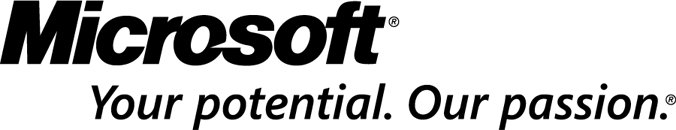 © 2012 Microsoft Corporation. This material is provided for informational purposes only. Microsoft makes no warranty, express or implied.”